CONVECTION
Convection is the transfer of heat in liquids and gases.

This transfer is due to the density differences in those liquids and gases.
When liquids and gases are heated, the particles move faster and farther apart.

Since the particles are moving further apart, the heated liquid or gas becomes less dense.
Decrease in density:
Convection Currents (Cells)
Just like a hot air balloon, air itself rises when it is heated.

The warmer, less dense air rises. Cooler, denser air takes its place.

This process forms what we call a convection cell.
In a convection cell, heat is carried.
As the heated gas or liquid moves, the heat is carried with it.
See the following picture:
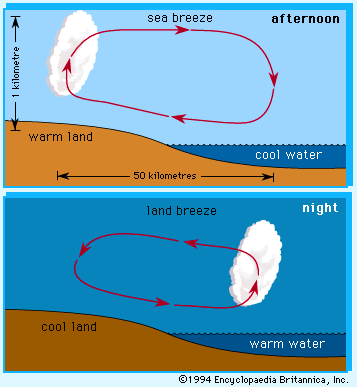 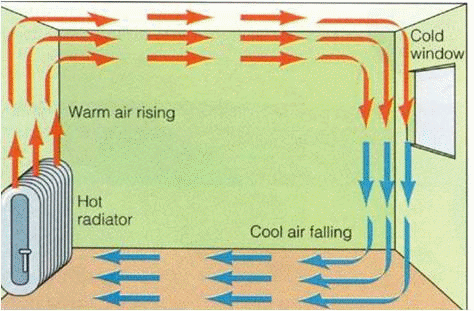 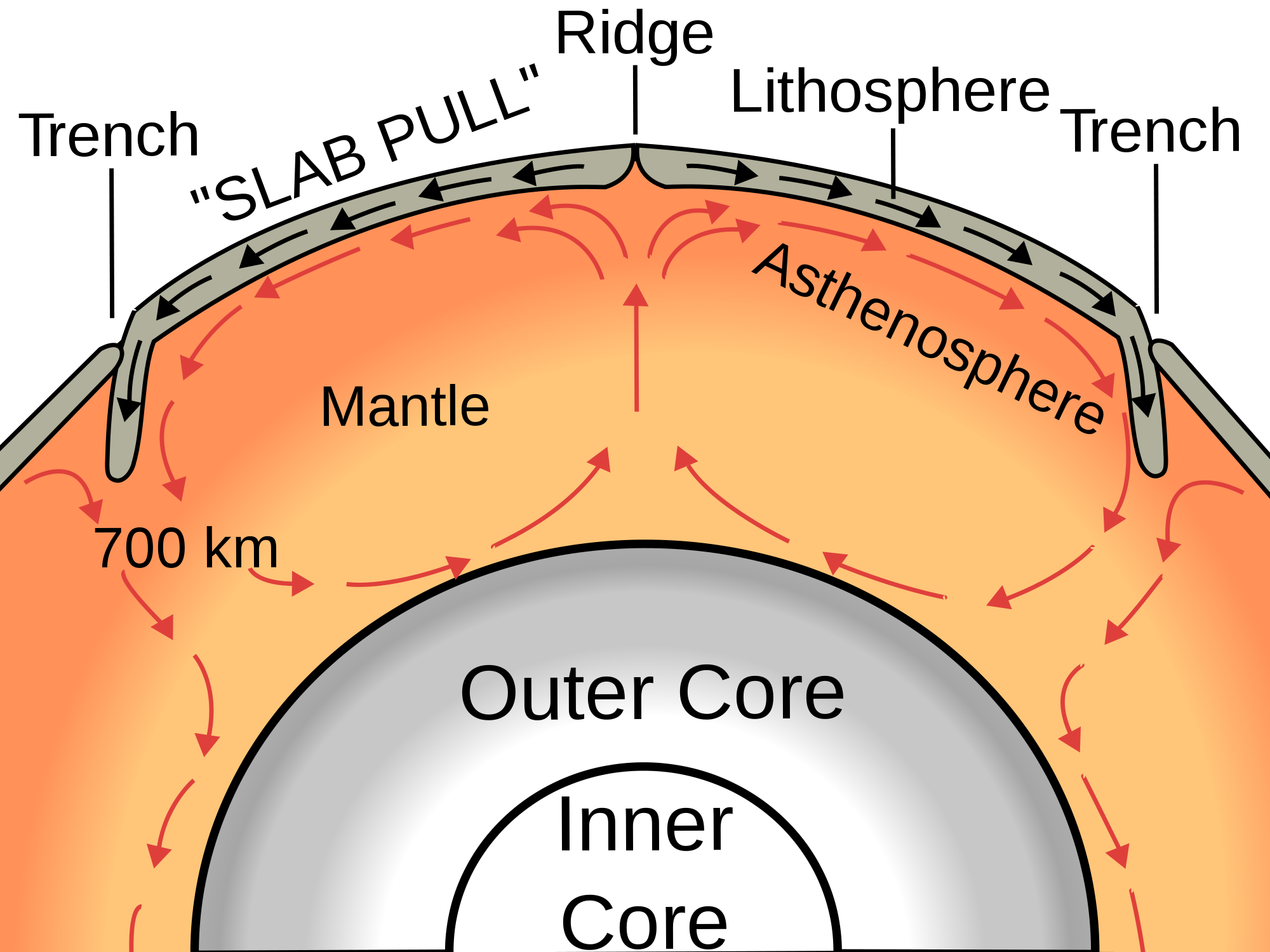